День единых действий
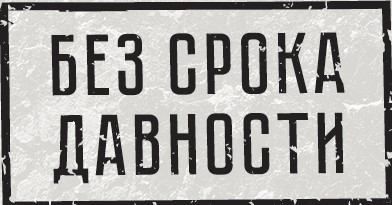 Выполнил: библиотекарь - Урбанайть А.Н.
19 апреля День единых действий обусловлен следующими обстоятельствами.В этот день в 1943 году был издан Указ Президиума Верховного Совета СССР No 39 «О мерах наказания для немецко-фашистских злодеев, виновных в убийствах и истязаниях советского гражданского населения и пленных красноармейцев, для шпионов, изменников родины из числа советских граждан и для их пособников».
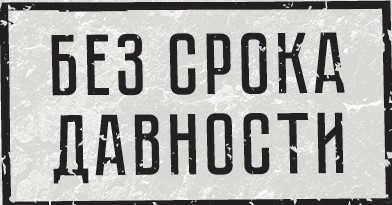 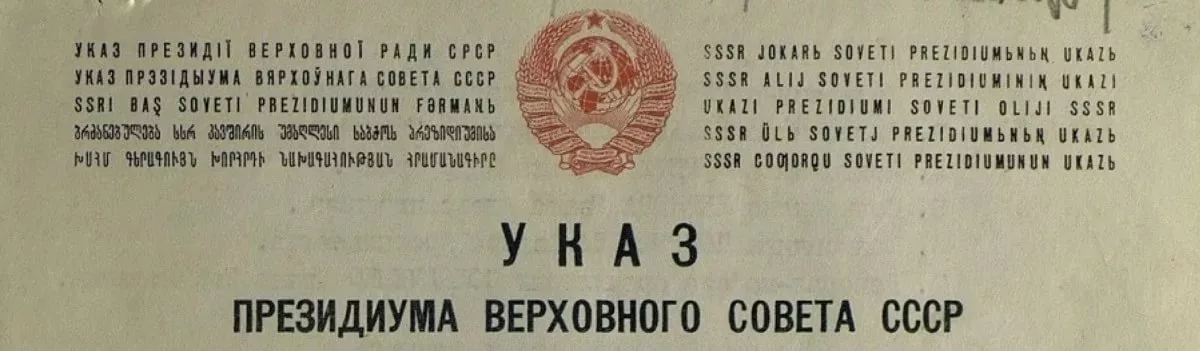 Цель Дня единых действий:	Сохранение исторической правды о преступлениях нацистов и их пособников в отношении мирных советских граждан в годы Великой Отечественной войны на оккупированной территории. Показать через эту призму исторической памяти, что действия Красной Армии и единение советского народа в достижении Победы спасли наше государство и егограждан от полного уничтожения.
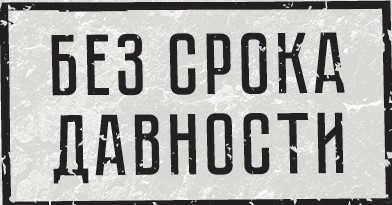 Великая Отечественная война стала тяжелым испытанием для народов СССР. Это война, в которой решалось – будет ли у народов Советского Союза будущее вообще.
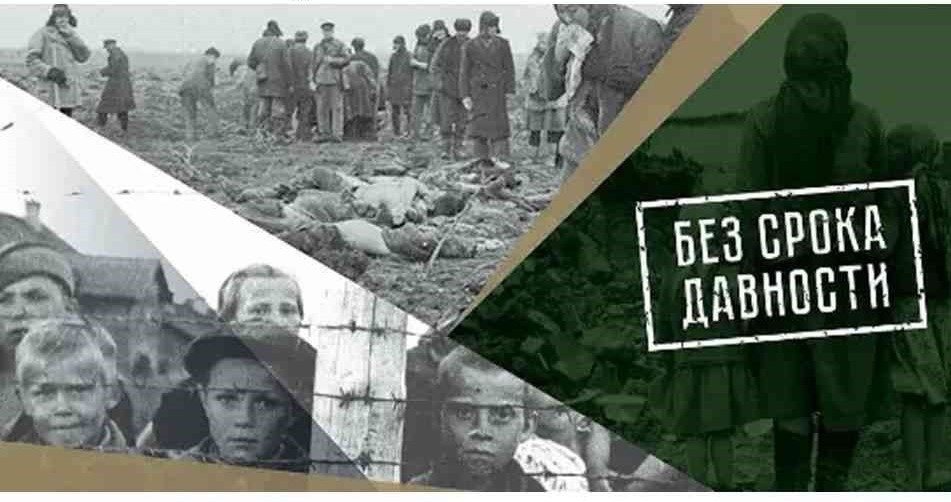 Генеральным планом Ост предусматривалась немецкая колонизация большей части территории Советского Союза, что означало принудительное выселениеи уничтожение местного населения. Были не важны национальность, возраст, социальное происхождение, пол – ведь речь шла об освобождении территории для переселения немецких колонистов.
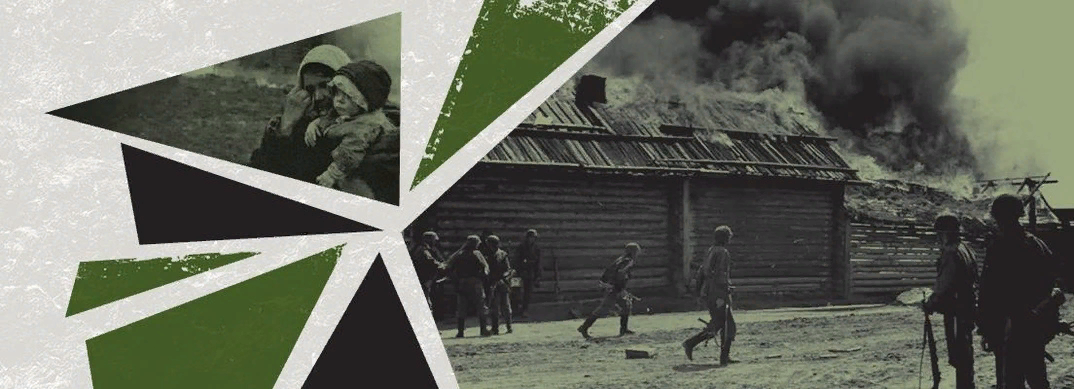 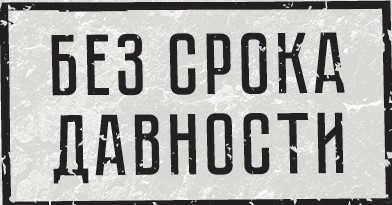 Итог преступлений нацистов против гражданского населения СССР выражается в страшном соотношении числа жертв среди военных и мирных
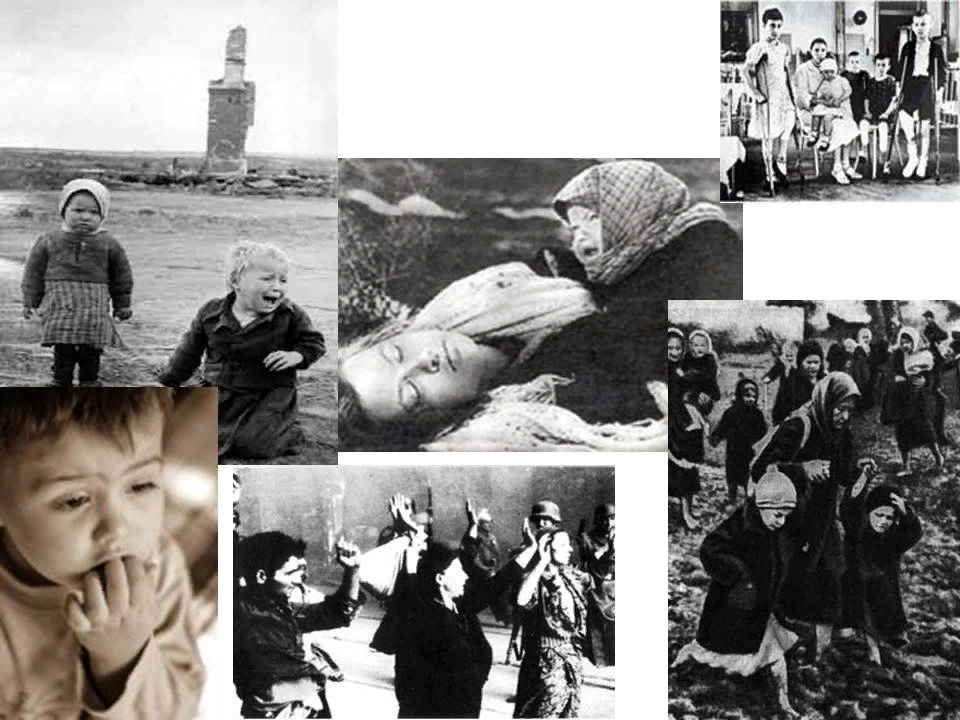 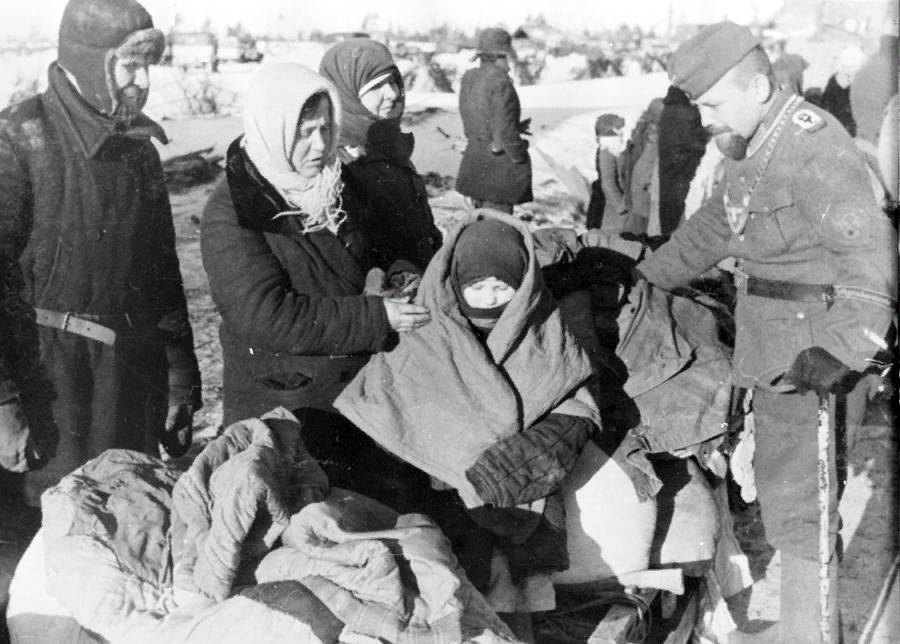 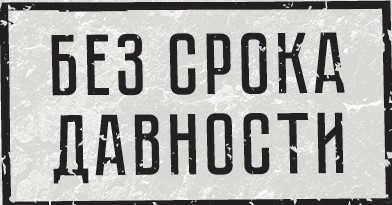 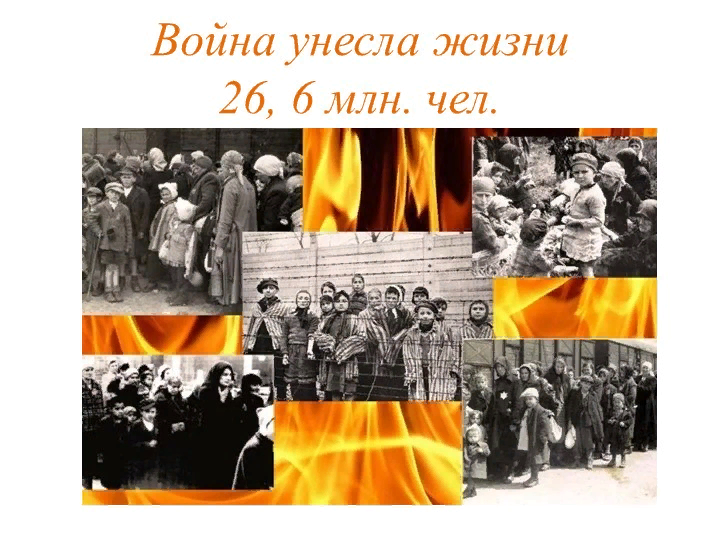 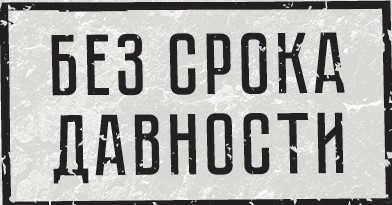 Из них практически половина – это потери среди мирного населения на оккупированнойтерритории – 13 684 692, в том числе 11 520 379 – погибли в результате карательных операций, холода, голода, издевательств.
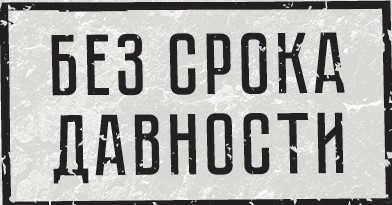 Остальные 2 164 313 – погибли в изгнании на принудительных работах. Всего на принудительные работы с оккупированной территории было вывезено 5 269 513 советских граждан.
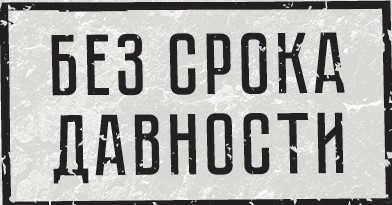 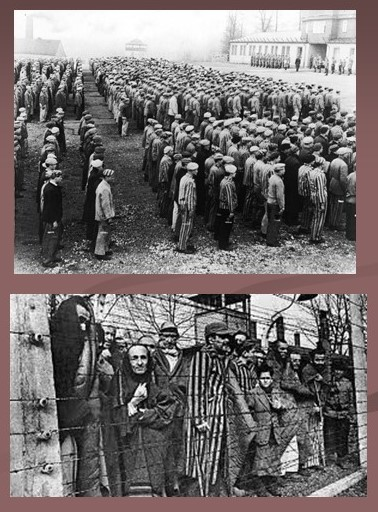 Уже в годы Великой Отечественной войны по мере освобожденияоккупированной нацистами территории стали очевидны масштаби зловещность преступлений против мирного населения.
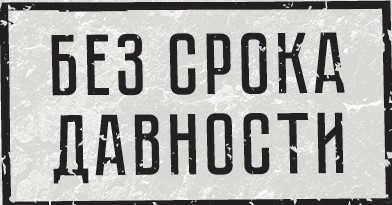 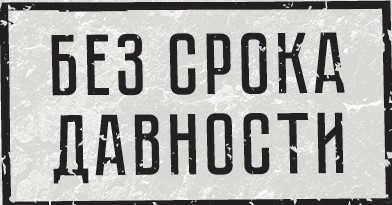 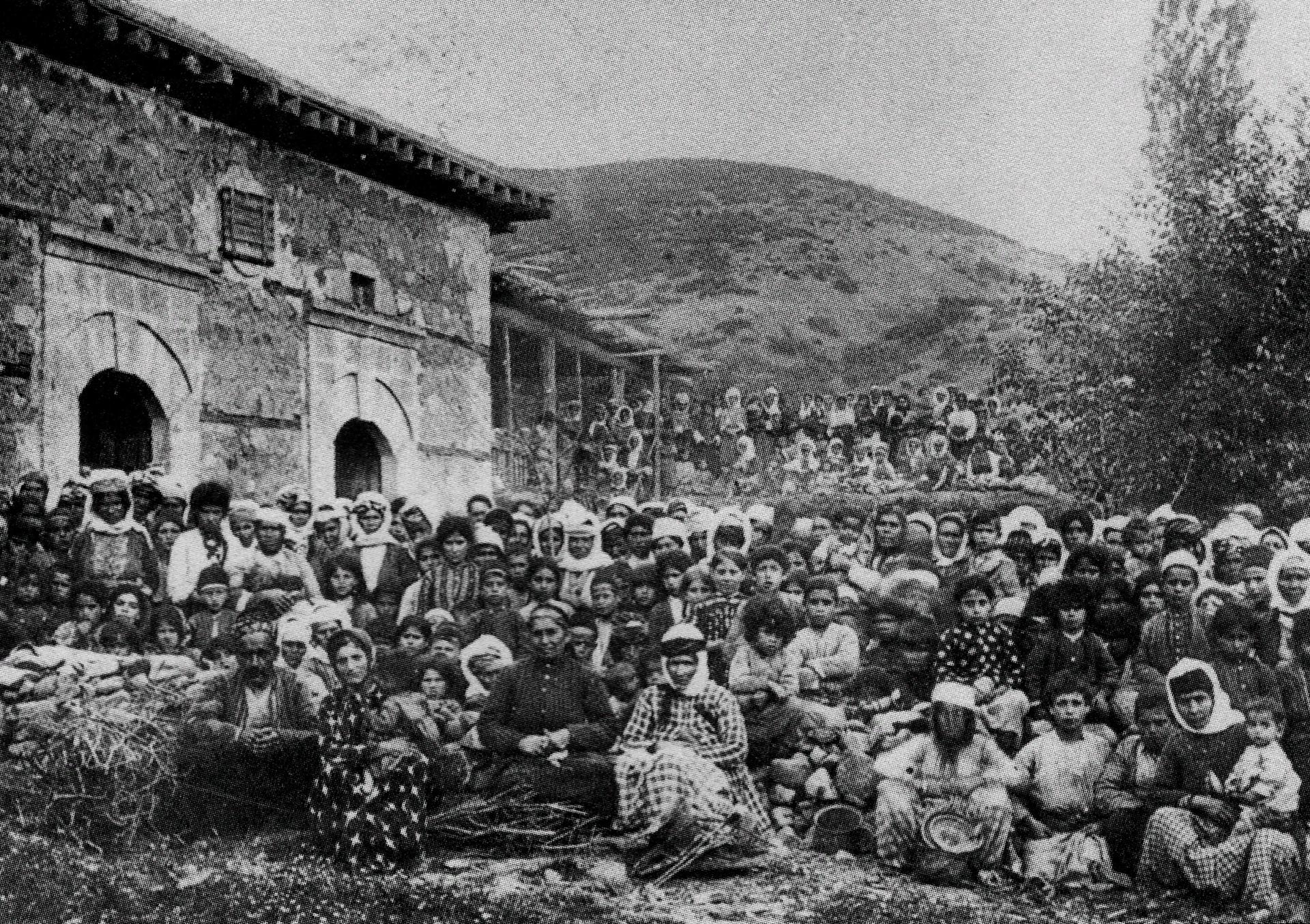 19 апреля 1943 г. можно по праву рассматривать как предтечу формулировкив национальном и международном уголовном праве ответственности запреступления по статье «геноцид».
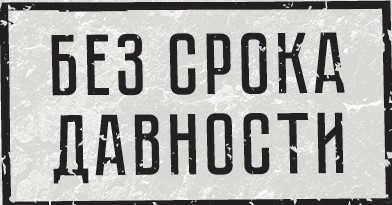 ГЕНОЦИД - форма массового насилия, который Организация объединенных наций определяет как действия, совершаемые с намерением уничтожить, полностью или частично, какую – либо национальную,этническую, расовую или религиозную группу
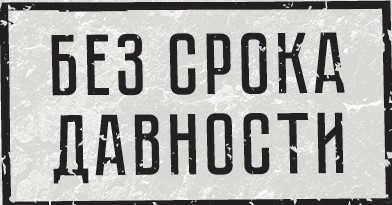 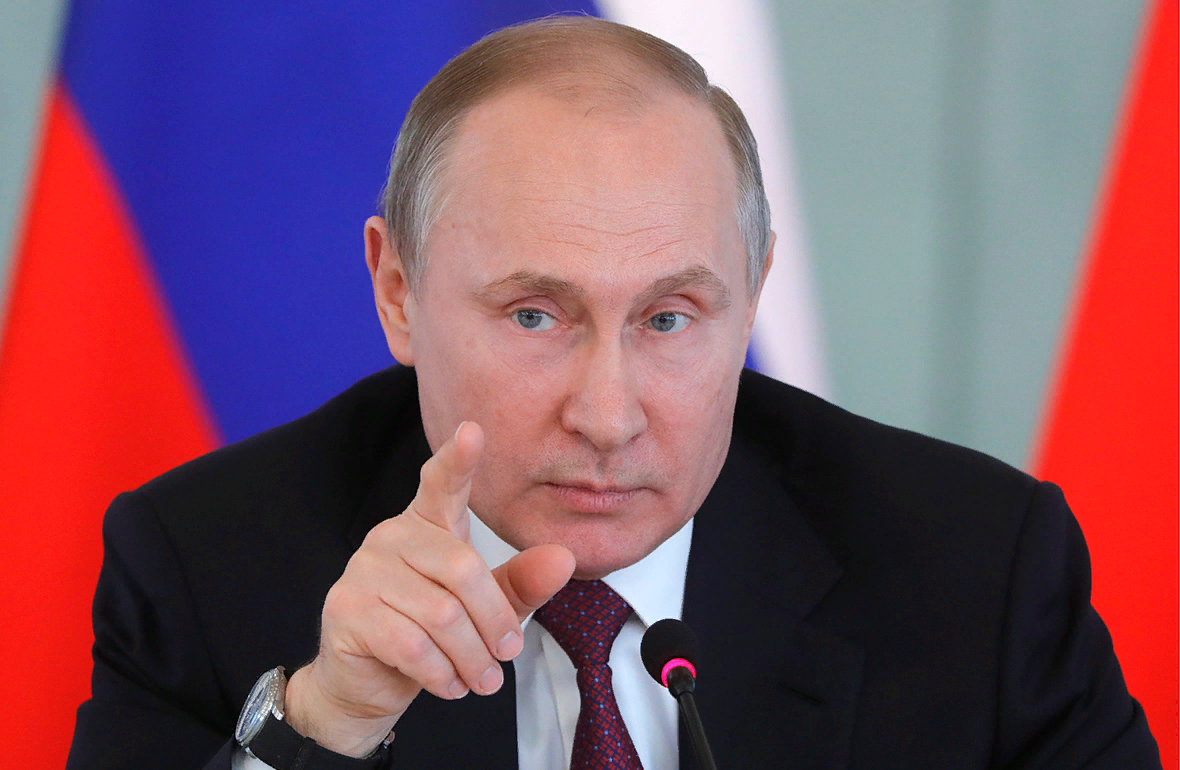 «Без срока давности» – просветительский проект, инициированный Президентом России Владимиром Путиным и направленный на сохранение у современников памяти о Великой Отечественной войне
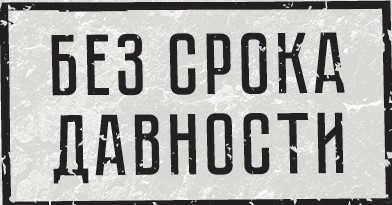 У нацизма не былообратной, «светлой» стороны: мирные жители оккупированных территорийподвергались массовому геноциду со стороны захватчиков. Согласноидеологии национал-социализма жители нашей страны, как и другихзахваченных нацистами государств, были обречены на уничтожение.
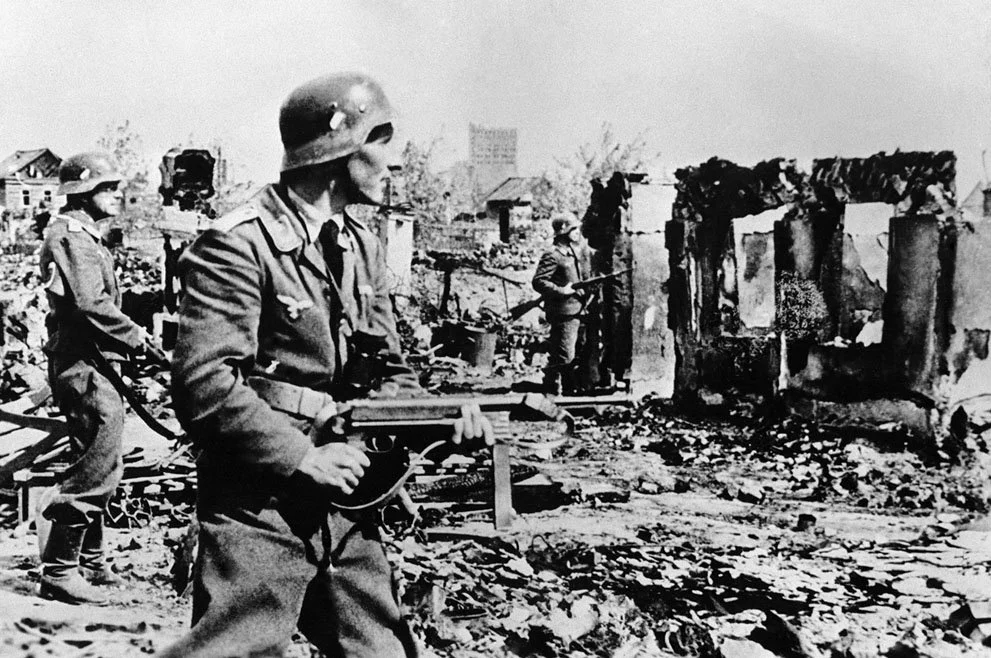 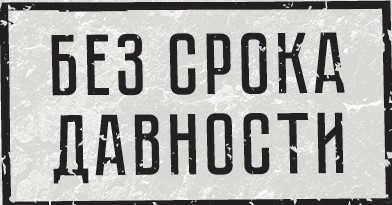 В результате карательных операций и иных действий на оккупированной территории СССР было уничтожено 11,5 млн человек, вина которых состояла только в том, что они были советскими гражданами и жили на землях, подлежавших по плану «ОСТ» «беспощадной германизации».
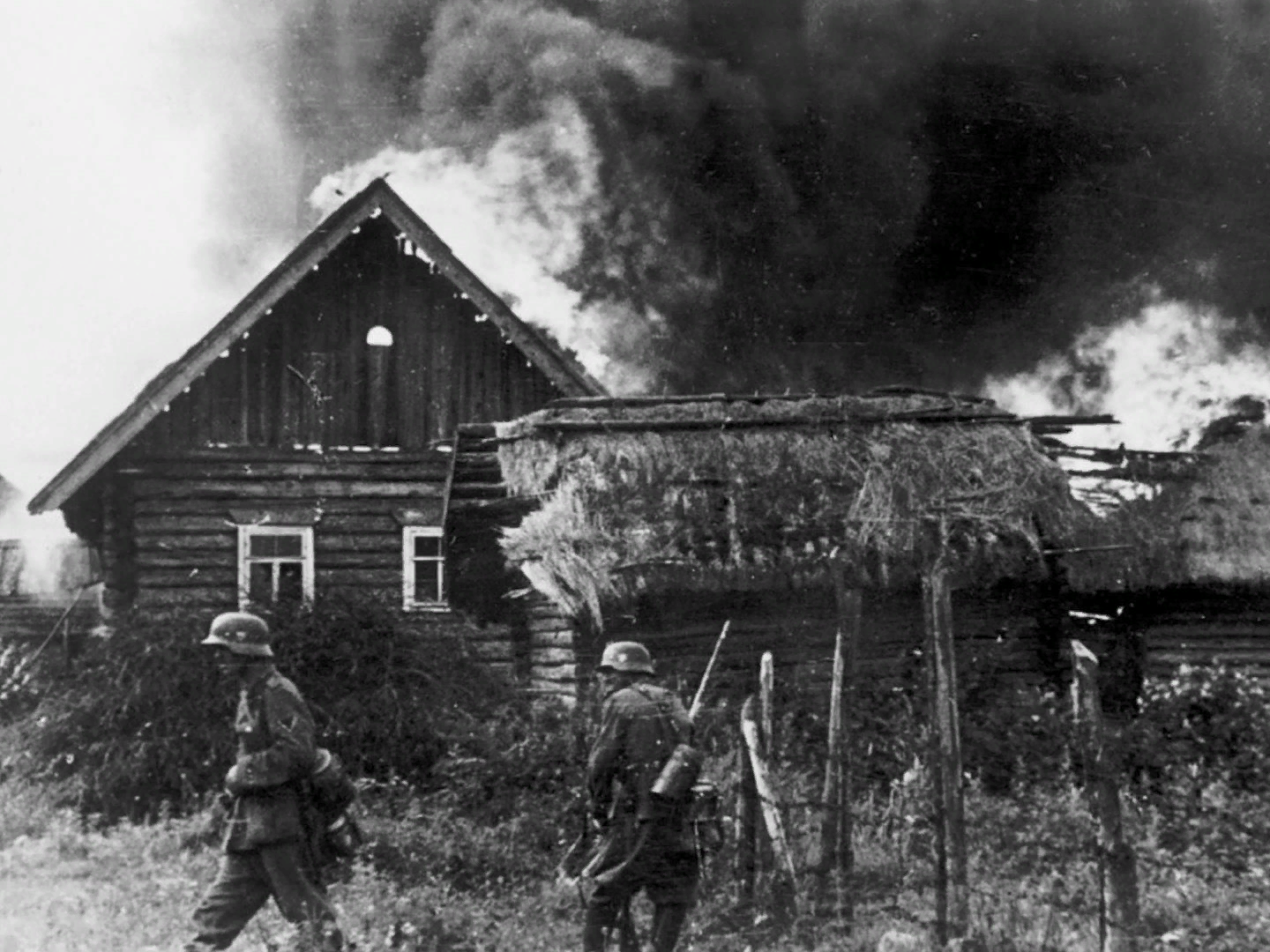 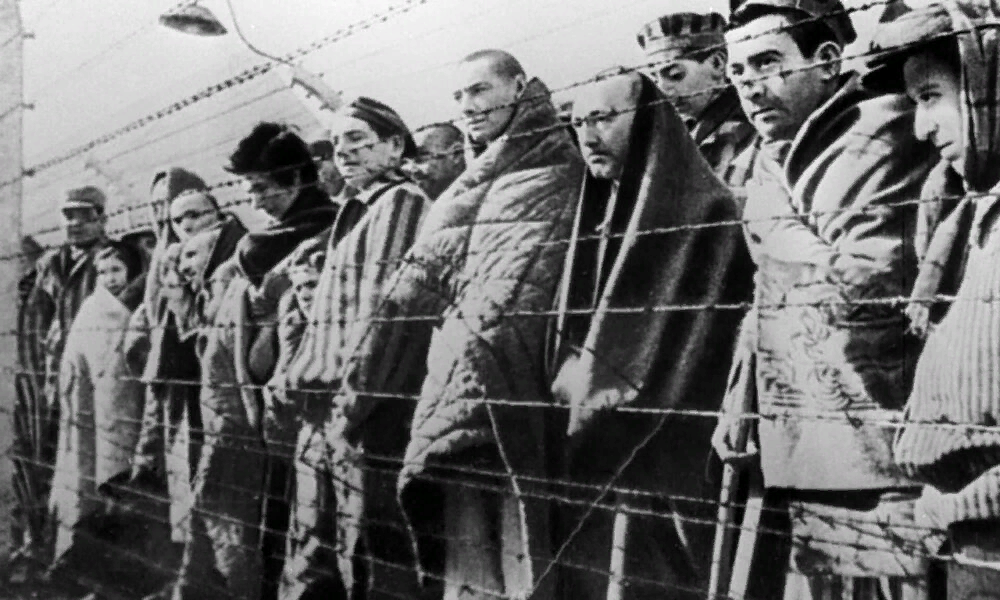 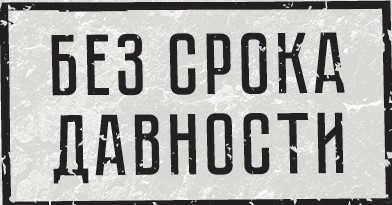 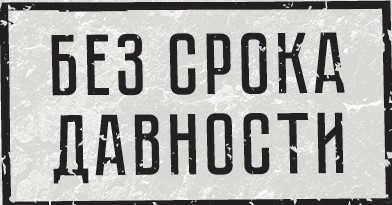 Уроки прошлого нельзя забывать, чтобы не допустить повторения всенародного горя в настоящем!!! У таких действий против человечества и мира нет срока и места давности!!!Ни один памятник не в состоянии что-либопомнить. Место памяти – в человеке.